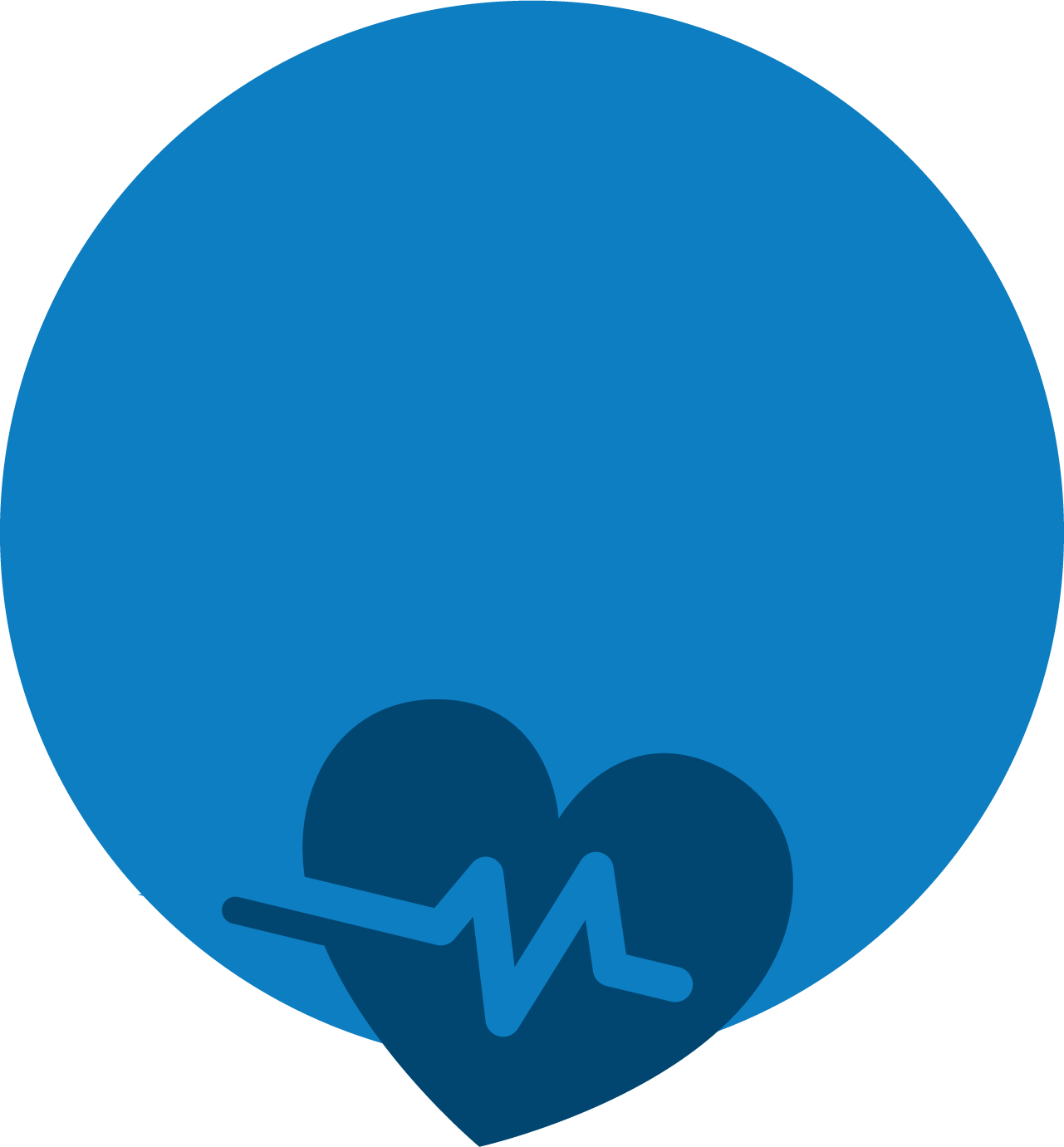 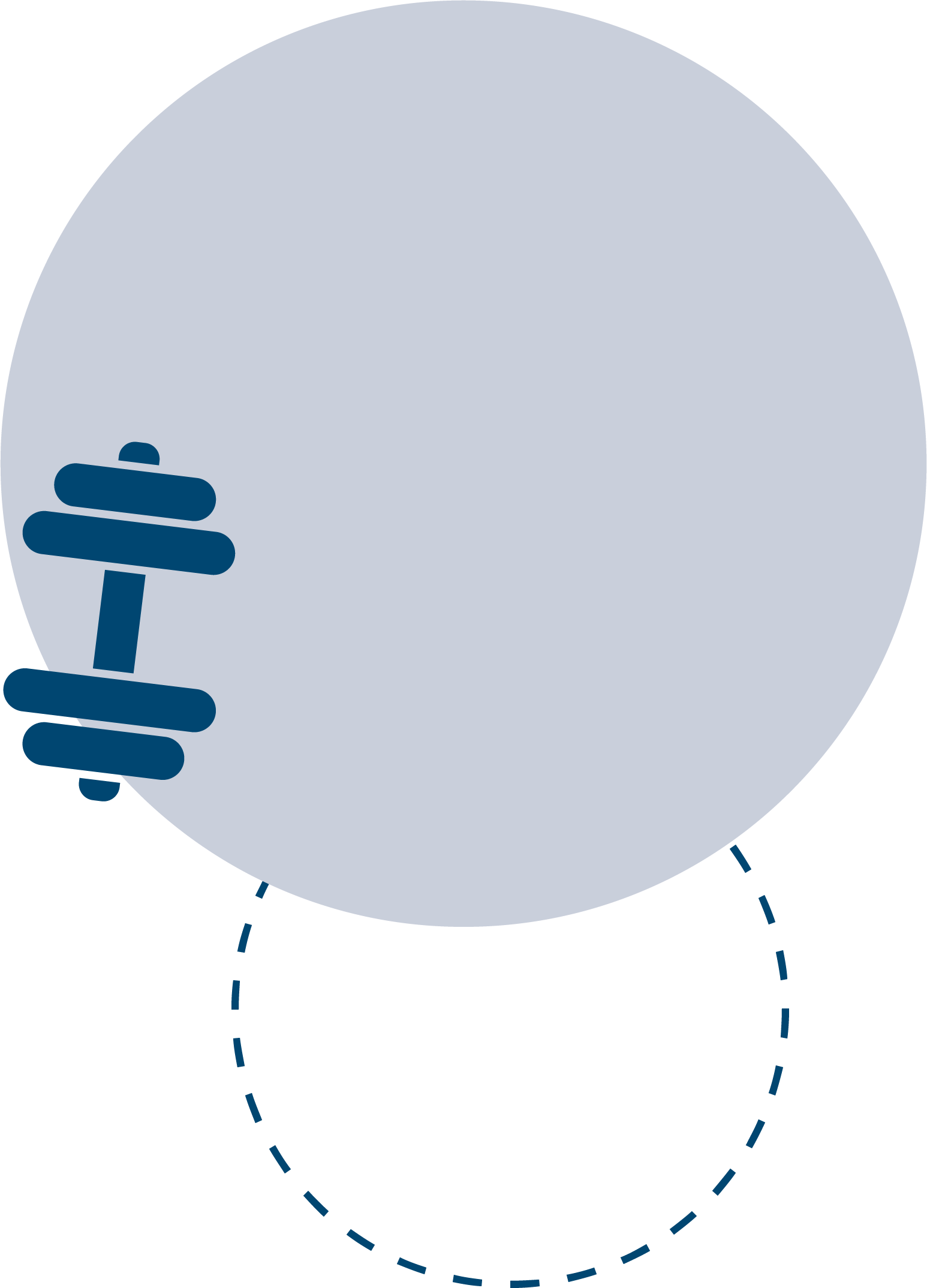 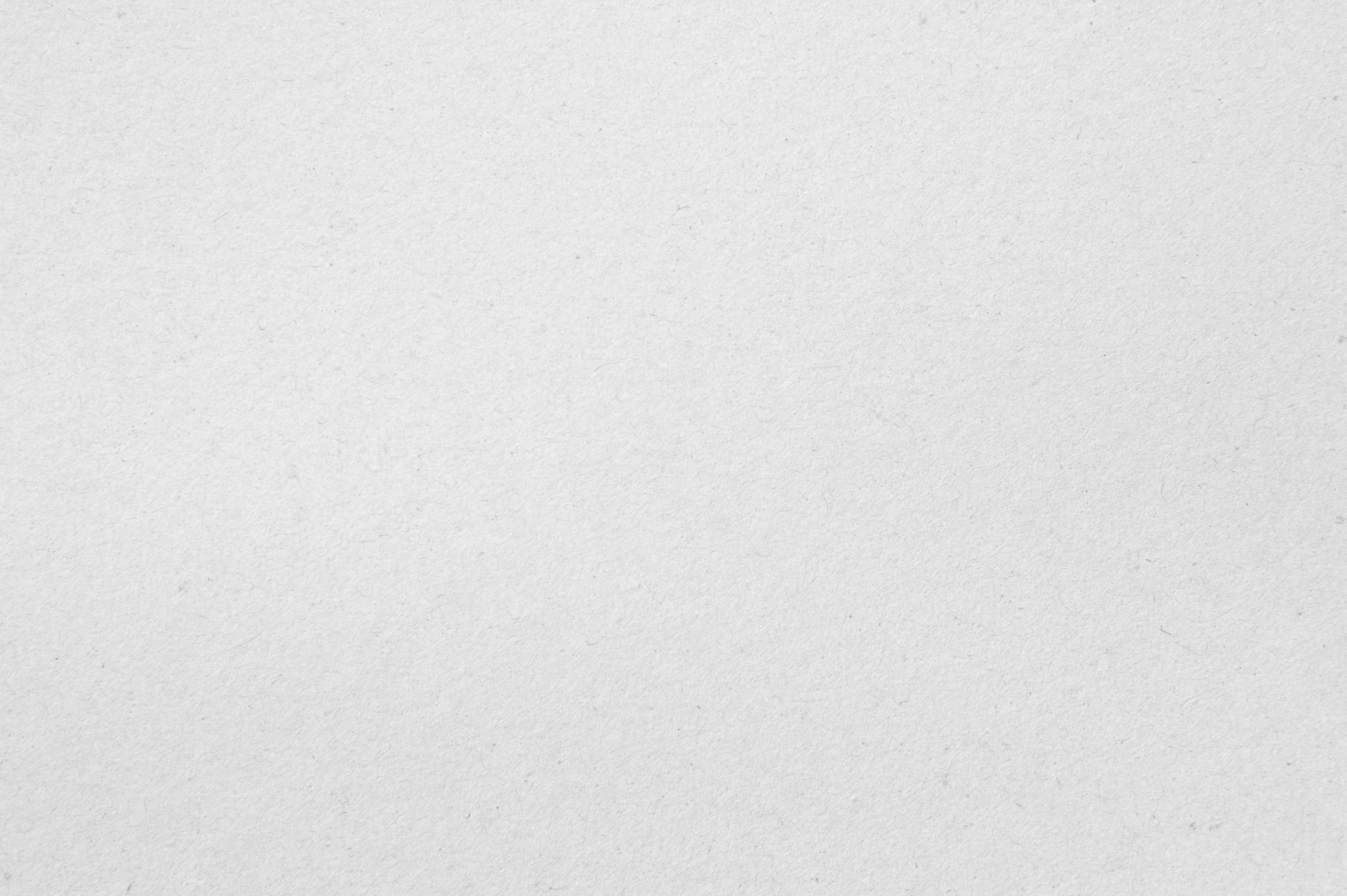 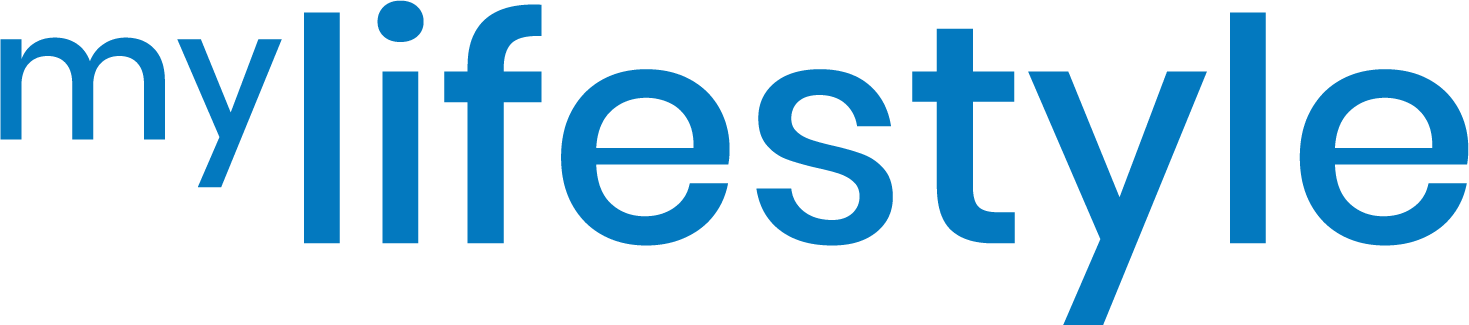 MEET YOUR
EMPLOYEE BENEFITS
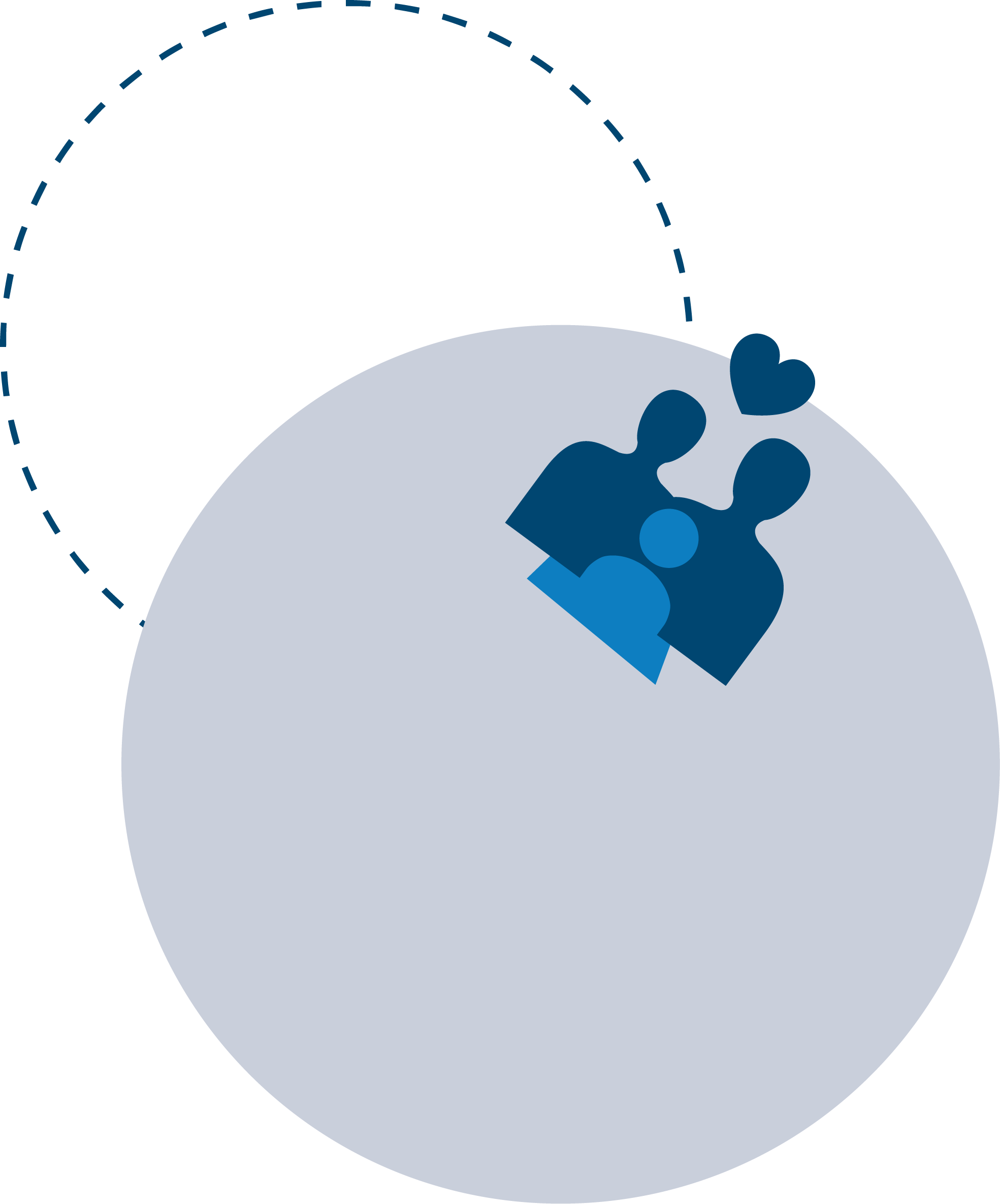 [Date], [Time]
Drop by anytime to find out how you can save money and live well
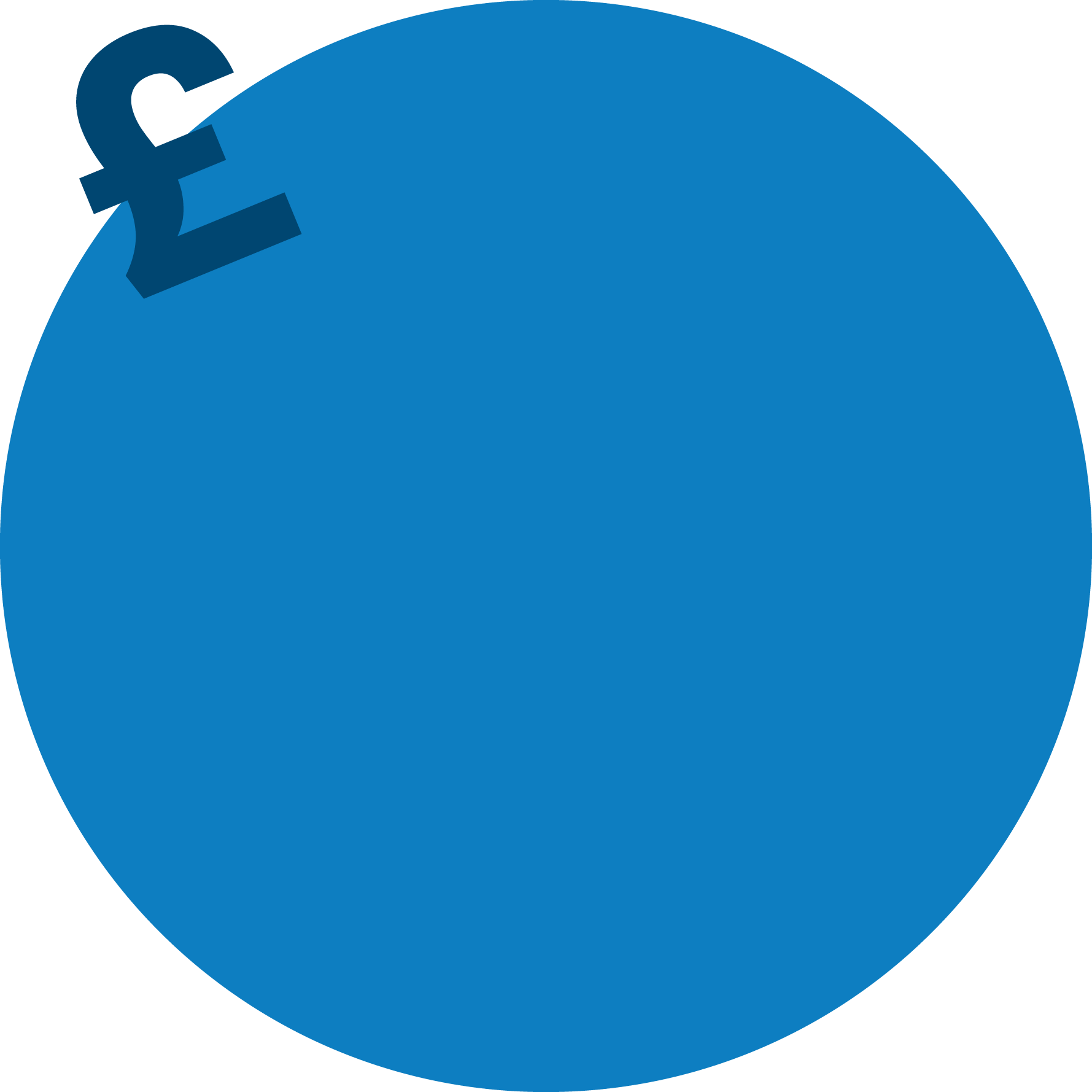 [Location]